Sehenswürdigkeiten das Berlin
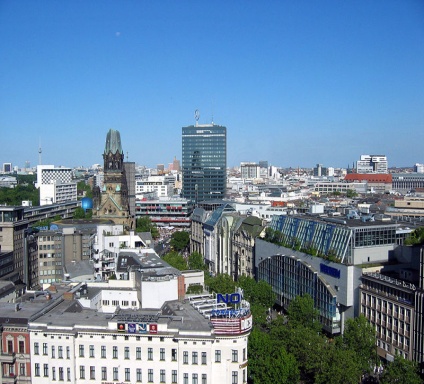 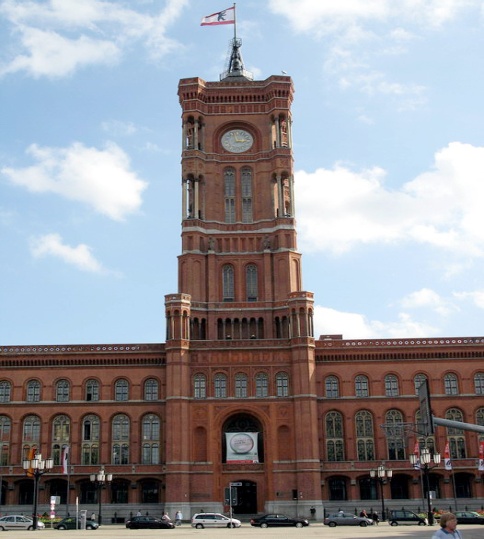 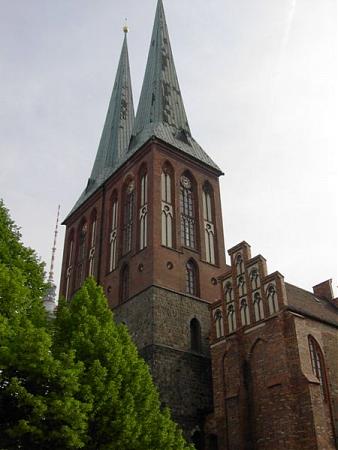 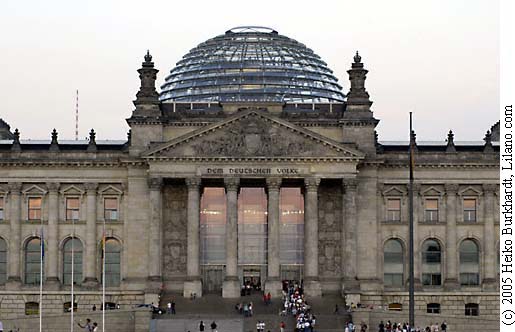 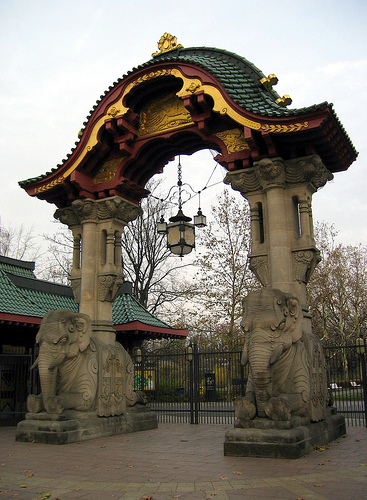 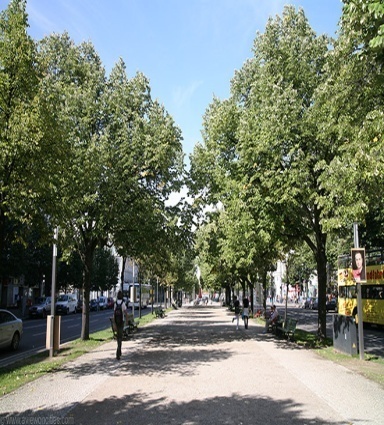 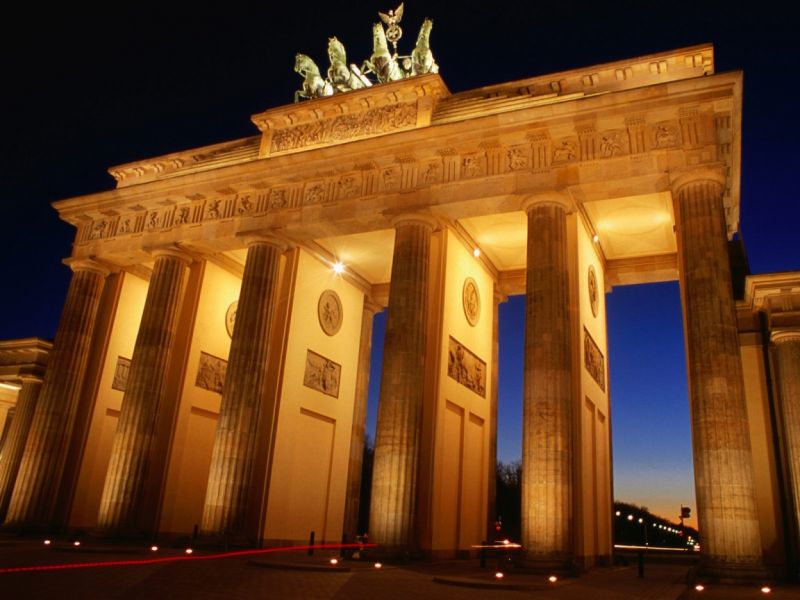 Das Brandenburg Tor
Das Brandenburger Tor mit seiner Quadriga ist eines der schönsten Tore der Welt
Das Berliner Rathaus
Das Berliner Rathaus nennen die Berliner Rotes Rathaus. Auf 36 Terrakottareliefs könenn wir die Geschichte der Stadt bis zum Jahre 1871 sehen.
Die Nikolaikirche
Um 1200 wurde die Nikolaikirche gebaut. Im Zweiten Weltkrieg schwer zerstort, wurde die Kirche 1981-1987 originalgetreu wieder aufgebaut. Das ganze Nikolaiviertel ist jetzt restauriert  und sieht prachtvoll aus.
Der Reichstag
Der Reichstag  ist heute wieder der Sitz des Bundesparlaments.
Der Berliner Zoo
Den Berliner Zoo besuchen die Kinder besonders gern. Seht  ihr die steinernen Elefanten am Zooeingang? Vor diesen Tieren haben die Kinder keine Angst.
Der Kurfürstendamm
Der Kurfürstendamm ist eine Prachtstraße Berlins. Der Kudamm ist bekannt  für seine Kabaretts,Cafes und Luxusgeschäfte.
Unter den Linden
Unter den Linden ist die Hauptstraße Berlins. Hier befinden sich viele Botschaften  Büros, Kaufhäuser,Cafes, die berühmte  Humboldt-Universität  und die Staatsbibliothek.